RETTANGOLO AUREO e SPIRALE AUREA
Barbacane Valentina, 
Calvi Giulia, 
Gasbarri Alessandra,
Pettine Debora
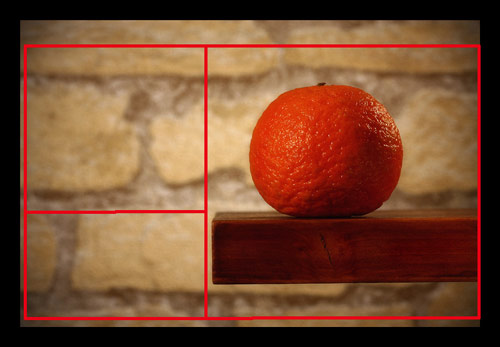 RETTANGOLO AUREO
Costruiamo un quadrato ABCD 
Prendiamo il punto medio di AD e lo conduciamo al vertice C 
Con raggio IC tracciamo una circonferenza con centro I
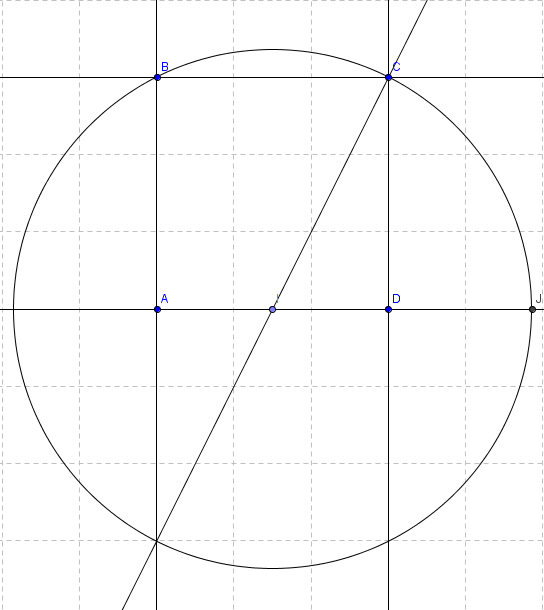 Dal punto di intersezione J tra la circonferenza e il prolungamento della base AD tracciamo il segmento JK parallelo ad AB che si interseca con il prolungamento di BC
Il rettangolo ABKJ è un rettangolo aureo
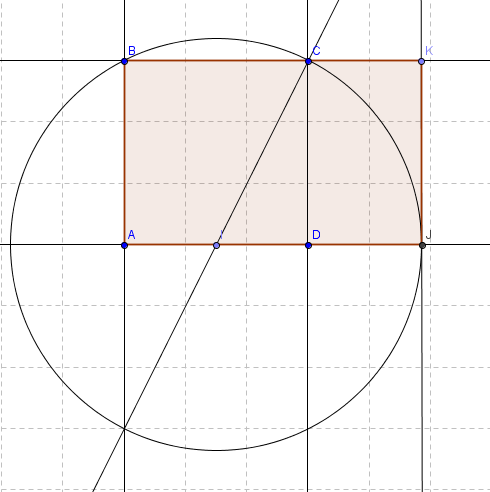 SPIRALE AUREA
Costruiamo il quadrato ABCD 
Individuiamo il punto medio E del lato AD e il punto medio F del lato BC 
Prolunghiamo i lati AD e BC 
Tracciamo la circonferenza di centro E con raggio MC, chiamiamo H il suo punto di intersezione con il prolungamento AD
Costruiamo il rettangolo ABGH di base AH e altezza AB, esso è un rettangolo aureo
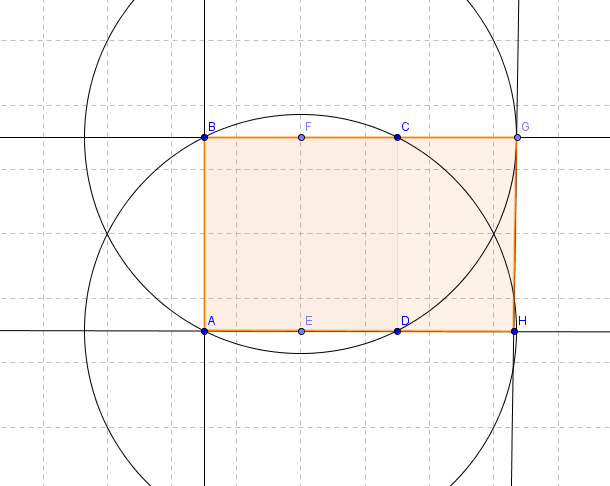 Riportiamo la misura del segmento DH sul lato DC e costruiamo il quadrato DHST 
Ripetiamo questa costruzione un gran numero di volte
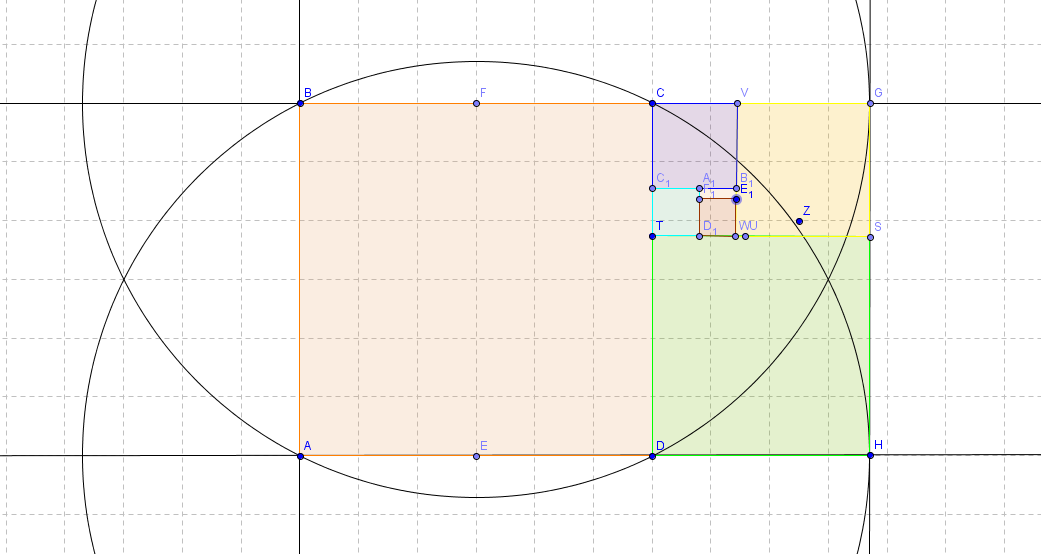 Tracciamo in ogni quadrato un arco avente come centro un vertice del quadrato e come raggio un lato 
La spirale formata dall’unione degli archi è detta aurea